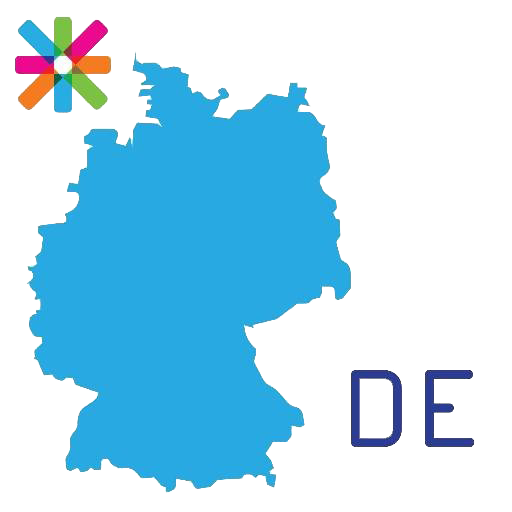 ESN GERMANY
Facts
Since 1990
29 Local Sections
2 Candidate Sections
11 Possible Candidate Sections
3 National Platforms
January NP (General Meeting) 
Spring NP (Proposals and Workshop)
Autumn NP (Training and Workshops)
2 Local Platforms
Spring LP
Autumn LP
2 National Events
ESNters Dresden (Summer)
ESNters Berlin (Autumn)
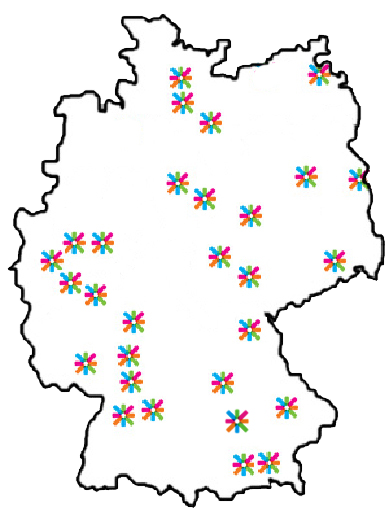 National Board
2015/2016 Board
9 Member Team
5 Board Members
President
Vice-President
Treasurer 
National Representative(NR)
PR Manager

4 Support Members
- 	Project Coordinator
- 	Partnership Manager
- 	Webmaster
- 	Education Officer
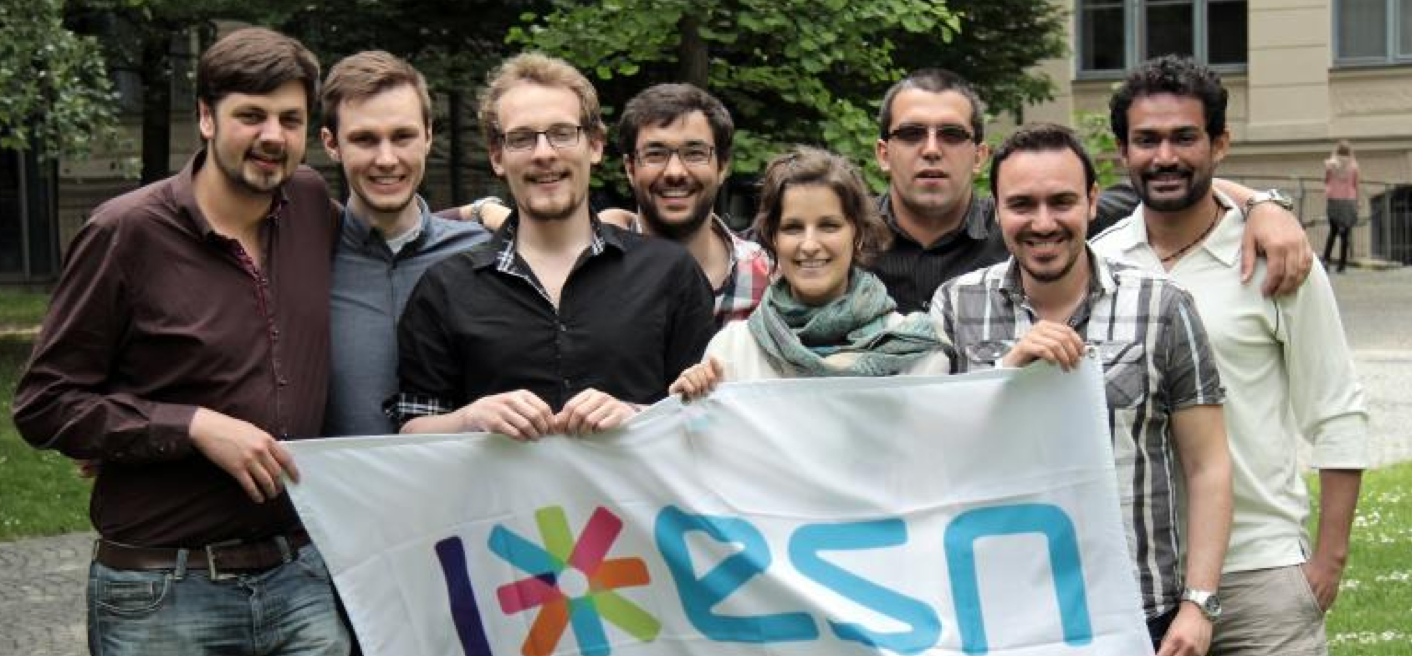 2016/2017 Board
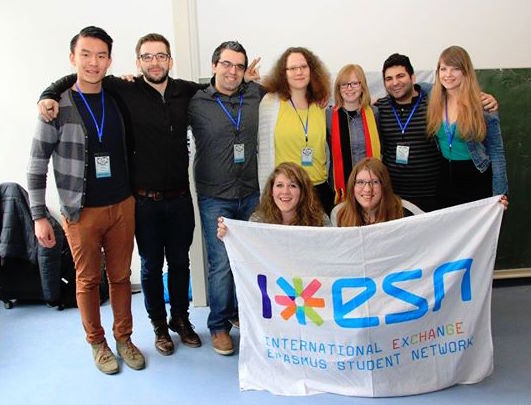 Local Platform
4 Regions
LP East
LP West
LP North 
LP South

Local Issues
Local Section Cooperation
Reach more ESNers
Event
- 	Saturday-Sunday
- 	Couch surfing
  Plenary
  Social Activities
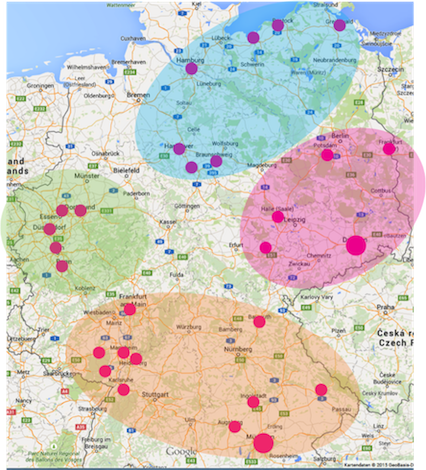 National Events
ESNters Dresden (24.06- 26.06.2016)
400 Erasmus Student from Germany
Spending weekend in a city
City tour + 2 Parties
Flag Parade


Berlin Kalling (04.11 – 06.11.2016)
1000 Erasmus Student from Germany
Spending weekend in Berlin
City tour and Museum
2 Parties (Halloween Party)
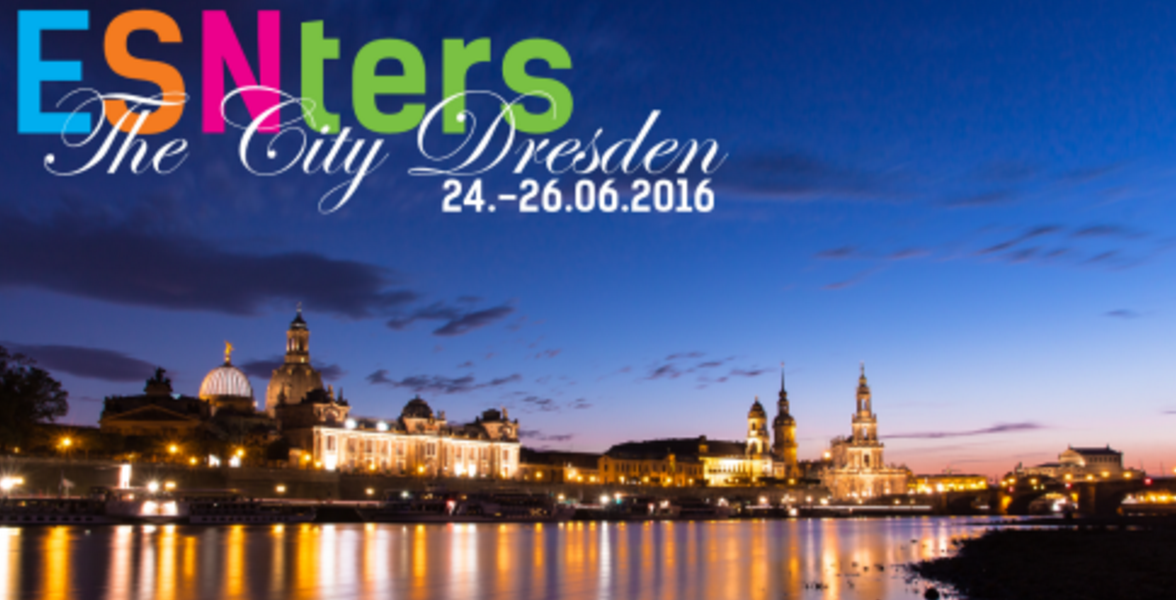 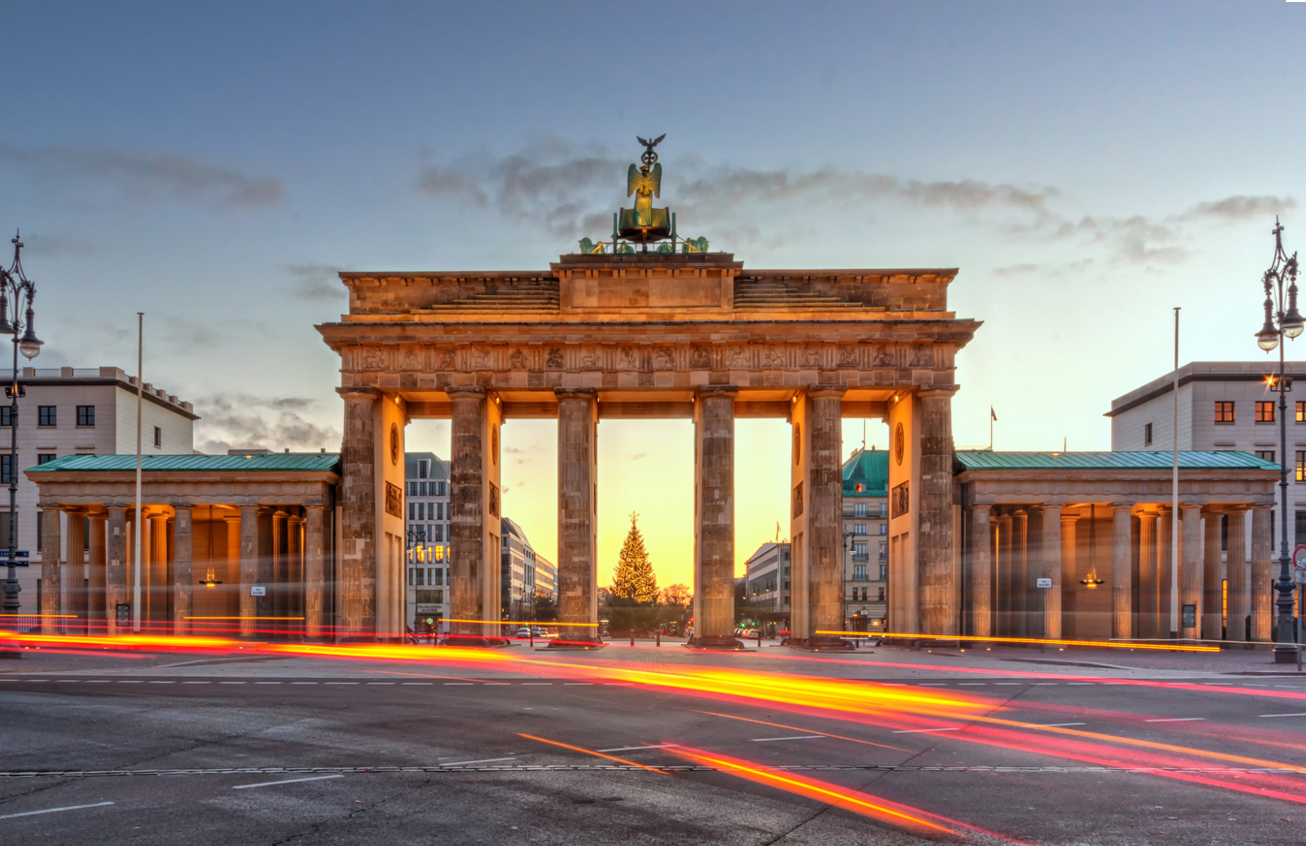 Planned projects
AGM Germany, Berlin 2017
AGM Committee since October 2015
Accommodation (Meinanger Hotel/Estrel)
Venue for plenaries (TU Berlin)
Social Events(Welcome Night, German Dinner = Octoberfest, International Dinner, Gala Night)
Flag Parade
Mobility Fair (TU Berlin)
Hosted by ESN Germany and all its associations
Decision will be made by the sections soon
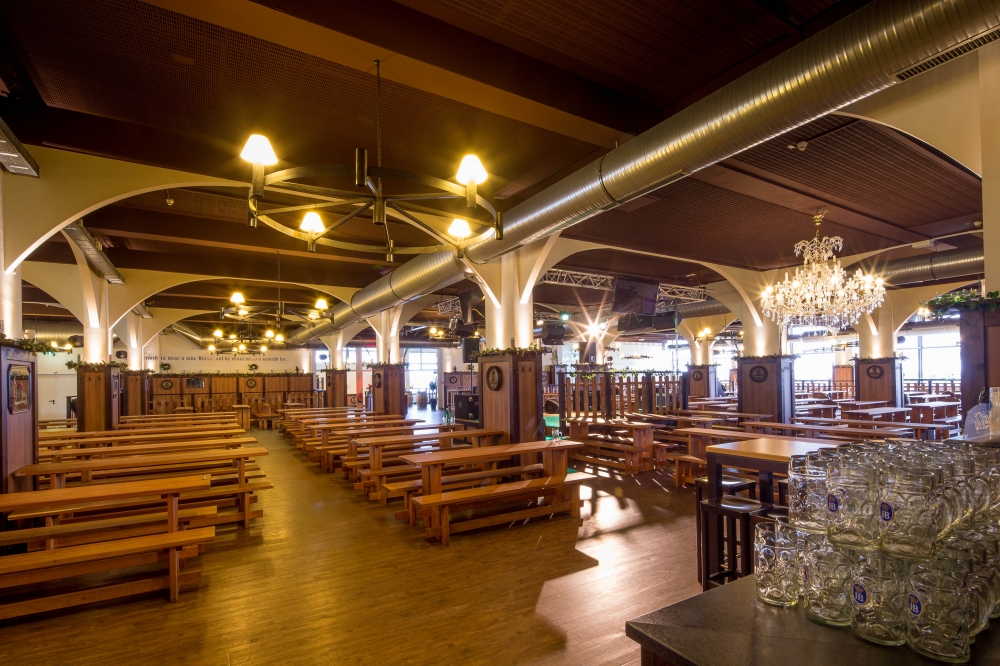 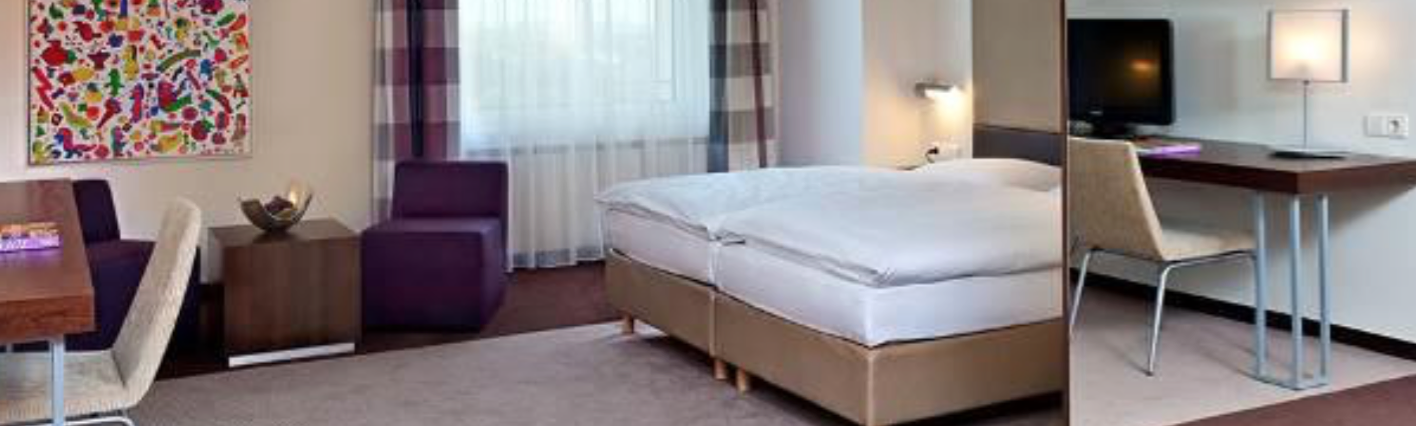 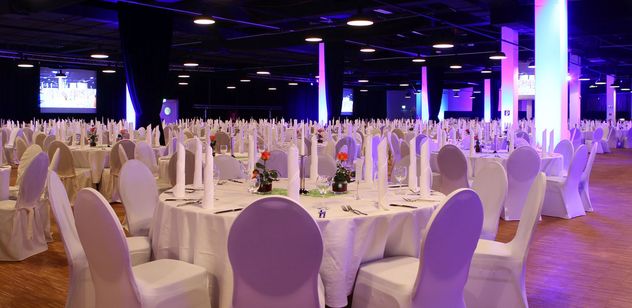 ESN Wonderland(Music Festival)
2 days Music Festival
Camping site
2 areas
SocialErasmus Event
International DJs
Talent Hunt inside ESN Network
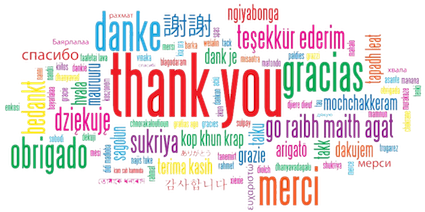